?
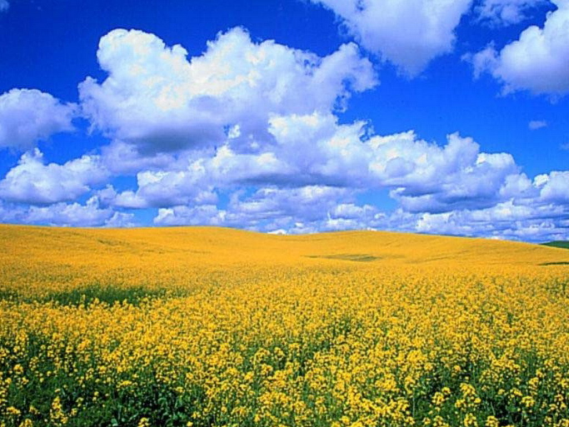 Л
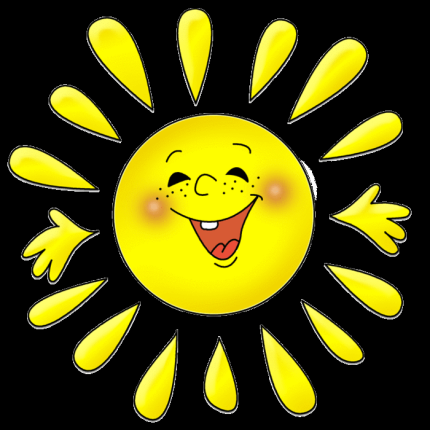 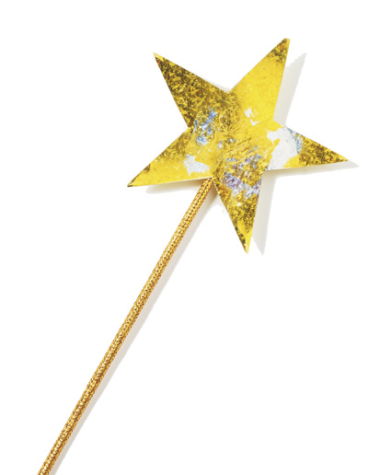 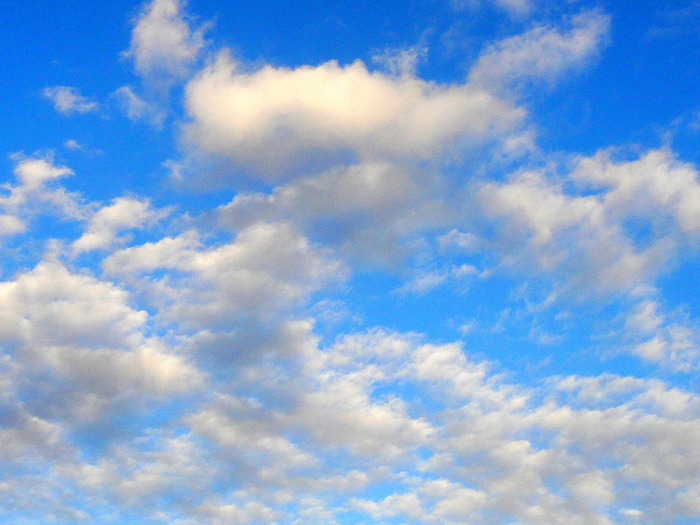 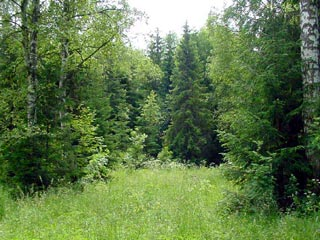 1000
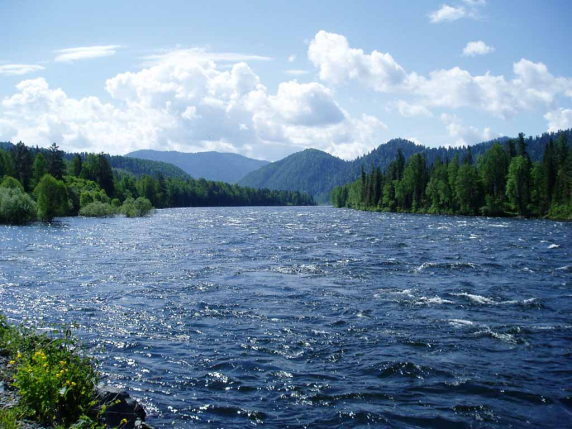 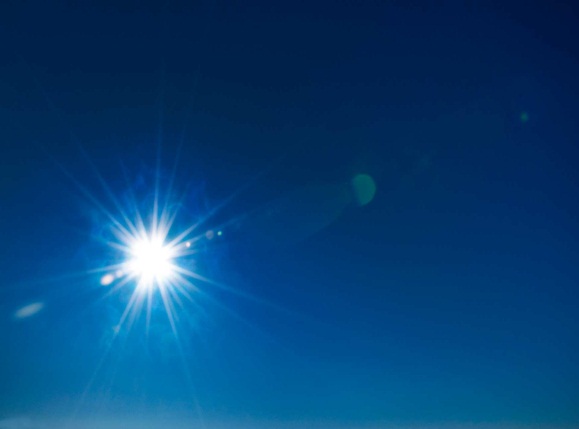 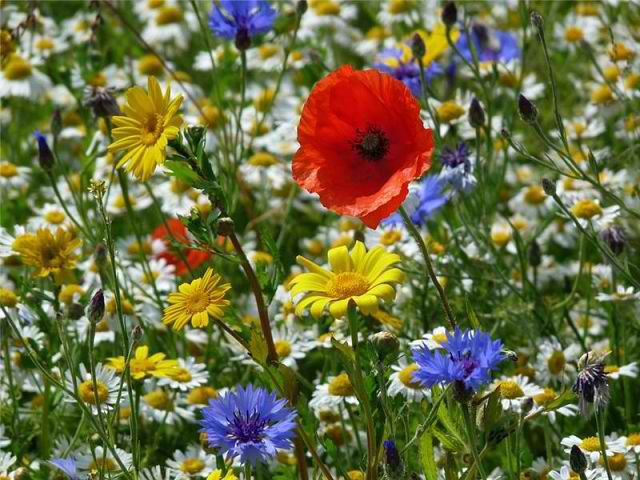